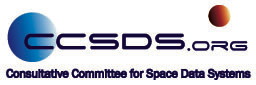 Take me by the hand …
A gentle introduction to the CCSDS web site, Collaborative Work Environment (CWE) and Mailman mailing lists

Peter Shames
CCSDS Systems Engineering Area Director
5 February 2019
5 Feb 2019
1
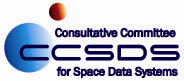 CCSDS Websitehttp://www.ccsds.org
This is the main CCSDS website, it is open to the public
It provides open access to CCSDS publications, membership, and history
There is a signup link for meeting attendance (requires sponsoring agency approval for actual participation
Provides access to the CCSDS org structure and public working materials in the Collaborative Work Environment (CWE)
5 Feb 2019
2
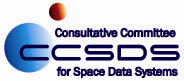 CWE access toCCSDS Organization
CWE link on CCSDS main page takes you here
This is the CCSDS org structure and access to management and technical leadership
All of the links are hot and will take you to pages for the working organizations
This link takes you to the Systems Engineering Area (SEA) Time Management Birds of a Feather (BoF)
5 Feb 2019
3
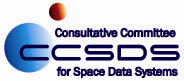 Systems Engineering Area (SEA) – main
SEA Area link on CWE main page takes you here
This is the whole SEA organization and Working Group structure and access to technical documents
All of the links are hot and will take you to pages for the materials developed in the working groups
These links take you to the document folders for the Systems Engineering Area (SEA) Time Management Birds of a Feather (BoF) 
This link takes you to the SEA-TIME BoF CWE pages
5 Feb 2019
4
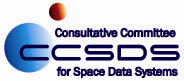 Systems Engineering Area (SEA) – Time BoF materials
The document folders on the SEA Area link on the SEA-Time BoF take you here
This is the whole set of folders for technical and reference documents
All of the links are hot and will take you to pages for the materials developed in the working groups
These links hold working drafts, meeting materials, and reference materials
They are open to the public for reading, but there may also be private folders
To access private WG folders, or to write into these folders, you must have CWE access
5 Feb 2019
5
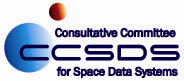 Request CWE Access
To request access to the CWE start at the CCSDS main page
You need CWE access to:
Access private WG folders, or to
Write into these folders, or to
Register for CCSDS meetings
This link will take you to the registration page
Registration for CCSDS CWE access requires approval of the sponsoring agency
Once you have a CWE login it may be entered on this page (See Sign In Here just above the CWE logo), or whenever prompted
5 Feb 2019
6
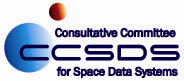 Request CCSDS Mailman  Access
To request access to the CCSDS Mailman mailing lists start at the CCSDS main page
You need Mailman access to:
Join CCSDS mailing lists, or to
Change your mailing list subscriptions, or to
Remove yourself from CCSDS mailing lists
This link will take you to the Mailman page
Registration for CCSDS Mailman mailing lists requires approval of the Working Group chair
5 Feb 2019
7
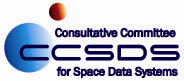 CCSDS MailmanMailing listshttp://mailman.ccsds.org
The CCSDS Main page link to Mailman takes you here
To request access to specific CCSDS Mailman mailing lists click here
You need Mailman access to:
Join CCSDS mailing lists, or to
Change your mailing list subscriptions, or to
Remove yourself from CCSDS mailing lists
5 Feb 2019
8
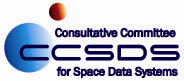 CCSDS MailmanList of Mailing lists
The CCSDS Mailman page takes you this list of the available lists
To request access to specific CCSDS Mailman mailing lists click any of these
You need Mailman access to:
Join CCSDS mailing lists, or to
Change your mailing list subscriptions, or to
Remove yourself from CCSDS mailing lists
Some mailing lists, such as the management and leadership lists, are managed by CCSDS directly
Most of the others are open to requests
5 Feb 2019
9
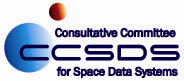 CCSDS MailmanList of Mailing listsSEA-BoF list
The CCSDS Mailman page takes you this list of the available lists
The SEA-Time BoF is here
Open the link and fill in the request
All of these lists are managed by the list owner, who is usually the WG chair or Area Director
They must approve anyone joining the list
Agency sponsors may be consulted to ensure that participation in any given WG is supported by the agency
5 Feb 2019
10